如何搞定PPT设计中
灵感枯竭的问题
OfficePLUS
20xx.06.20
01
02
学会搜商
搭建灵感
03
04
案例讲解
实战讲解
01
学会搜商
01
学会搜商
6月份
七月份
8月份
9月份
培训的单位行程
培训的单位行程
培训的单位行程
培训的单位行程
来年1月份
12月份
11月份
10月份
培训的单位行程
培训的单位行程
培训的单位行程
培训的单位行程
01
学会搜商
萌芽
扩大
整合
产生培训的想法
扩大人脉圈和资源
整合资源并不断学习进步
成型
反思
前期积累，慢慢形成自己风格
出现了瓶颈，思考破圈
01
学会搜商
区域发展优势
进入门槛低
处于一线城市最前沿，发展快，人脉资源和行业资源更多在这里
门槛较低，并且有一带一的培训教学，帮助有意向的学员进行培训
差异化明显
影响力变大
和其他培训机构有着很明显的差异化，大招属于自己的配色特色
积累了自己的客户和人脉，不断有客户介绍新的客户，源源不断
01
学会搜商
线上驱动
线下驱动
上课方便，不用在路程上浪费时间，教学实力强，更多人喜欢线上的培训。上课方便，不用在路程上浪费时间，教学实力强，更多人喜欢线上的培训。上课方便，不用在路程上浪费时间，教学实力强，更多人喜欢线上的培训。上课方便，不用在路程上浪费时间，教学实力强，更多人喜欢线上的培训。
有学习的氛围，更有和老师进行接触，实力强，沟通清楚；有学习的氛围，更有和老师进行接触，实力强，沟通清楚；有学习的氛围，更有和老师进行接触，实力强，沟通清楚；有学习的氛围，更有和老师进行接触，实力强，沟通清楚；有学习的氛围，更有和老师进行接触，实力强，沟通清楚
01
学会搜商
用户体验
公司运营
真人教师与学生互动，起到教学、督学、陪伴的作用。对于课程，真人外教可以创造沉浸式体验，较为刚需。

辅导老师负责进行学员答疑、服务，提升学习体验和学习效果。

教师仅以录播形式出现在课程动画中，陪伴感和互动性相对差
教师成本较为刚性，优化教师成本的方式通常有扩班型及进入低成本城市，但需与用户体验平衡。师资供给构成壁垒，但对持续师资供给的要求也加大了规模化运营的难度。

辅导老师工作内容较为单一枯燥，需通过精细化、标准化的工作流程保证服务质量，制定晋升路径，并帮助辅导老师提高工作效率，此对企业的组织管理能力提出更高要求。
01
学会搜商
7月份
8月份
完成了某某单位的培训，取得了什么成绩。并且产生了多少课程收益，推文的阅读量是否有增长。
完成了某某单位的培训，取得了什么成绩。并且产生了多少课程收益，推文的阅读量是否有增长。
九月份
10月份
完成了某某单位的培训，取得了什么成绩。并且产生了多少课程收益，推文的阅读量是否有增长。
完成了某某单位的培训，取得了什么成绩。并且产生了多少课程收益，推文的阅读量是否有增长。
02
搭建灵感
02
搭建灵感
灵感筛选
分类整理
前期收集的比较混乱
进行分类整理，有条理
选泽合适的容器
随时调用
有很多种承载方式，选自己合适的
使用的时候，随时调用
02
搭建灵感
拯救你的疑难区
编写文案知多少
疯狂做练习
疑问点有很多，说出你的疑问的地方，我们会进行收集并进行解答；疑问点有很多，说出你的疑问的地方，我们会进行收集并进行解答；疑问点有很多，说出你的疑问的地方，我们会进行收集并进行解答
学习编写文案能力很重要，设计师不仅要设计好，文案能力也要好；学习编写文案能力很重要，设计师不仅要设计好，文案能力也要好；学习编写文案能力很重要，设计师不仅要设计好，文案能力也要好；
白天黑夜进行练习，提高技术水平；白天黑夜进行练习，提高技术水平；白天黑夜进行练习，提高技术水平；白天黑夜进行练习，提高技术水平；白天黑夜进行练习，提高技术水平；
02
搭建灵感
拯救你的疑难区
编写文案知多少
疯狂做练习
疑问点有很多，说出你的疑问的地方，我们会进行收集并进行解答；疑问点有很多，说出你的疑问的地方，我们会进行收集并进行解答；疑问点有很多，说出你的疑问的地方，我们会进行收集并进行解答
学习编写文案能力很重要，设计师不仅要设计好，文案能力也要好；学习编写文案能力很重要，设计师不仅要设计好，文案能力也要好；学习编写文案能力很重要，设计师不仅要设计好，文案能力也要好；
白天黑夜进行练习，提高技术水平；白天黑夜进行练习，提高技术水平；白天黑夜进行练习，提高技术水平；白天黑夜进行练习，提高技术水平；白天黑夜进行练习，提高技术水平；
02
搭建灵感
小组讨论
学员可以分小组进行讨论，巩固学习
线下聚会
学员之间的聚会，增加联络感情，有更多的链接产生
02
搭建灵感
会议室
大礼堂
会议室作为培训场所
大礼堂作为公开课演讲场所
02
搭建灵感
移动硬盘
eagle
花瓣
置于电脑本地存储使用，不用装软件
但是容易崩掉
功能多，可以采集的途径多
适合的文件格式也很多
在线采集，方便快捷，就是容易维护，有些不方便
02
搭建灵感
03
案例操作
03
案例讲解
长图
详情页
画册
100 类
100 类
100 类
海报
展报
100 类
100 类
可以课程的长图介绍
可以来做课程的详情页放在销售店铺
展示公司形象和内容方便客户阅读
可以做线上的海报
可以用展报用在线下培训的课程
03
案例讲解
科技风
漫画风
商务风
100 类
100 类
100 类
学术风
孟菲斯
100 类
100 类
科技感、线条、光效为主
动画，绘画，线条为主
注重逻辑性，大面积色块为主
简单大气端庄为主
颜色比较鲜艳，经常使用饱和度较高的为主
03
案例讲解
报课学习
有人比较，学习起来比较快，系统性学习，有助教全程陪伴，且有直播并且有录播，有效时期在一年之内。
自己学习
自己学习比较慢，容易产生惰性，没有对比，也不知道别人的进步如何。也不系统性，容易出现纰漏。
03
案例讲解
销售量
课程在一年之内的销售数量最高达到40余万
阅读量
阅读量数据时上时下，阅读量最低时，销售量最为高
03
案例讲解
04
实战操作
04
实战操作
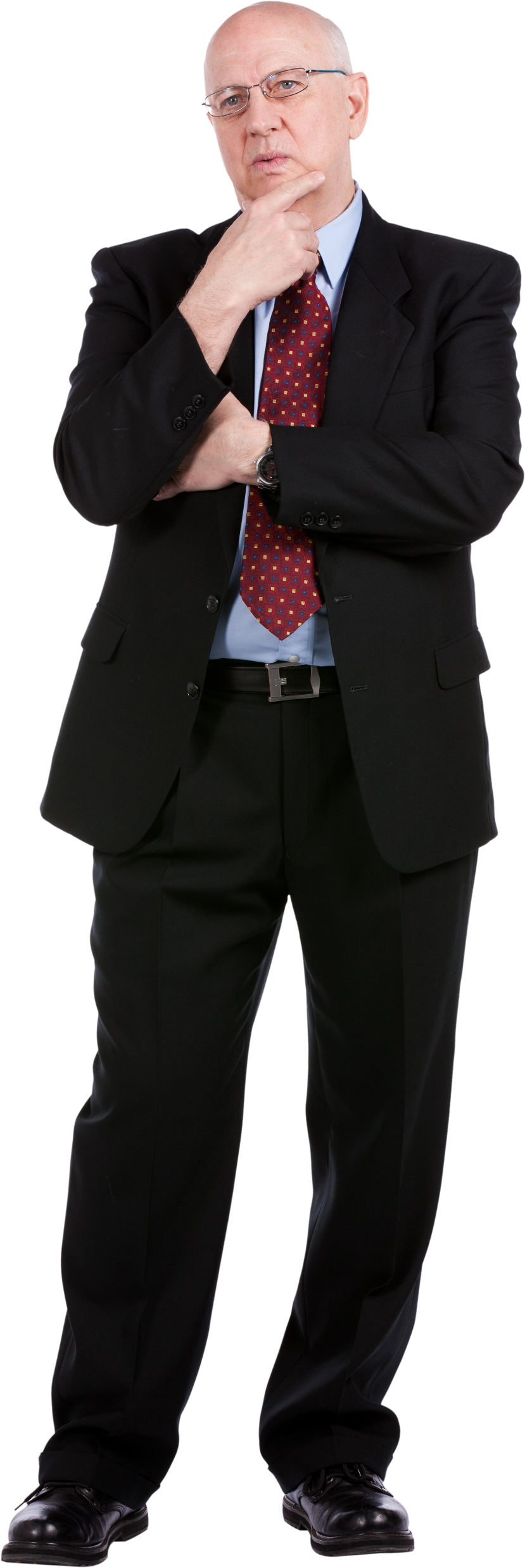 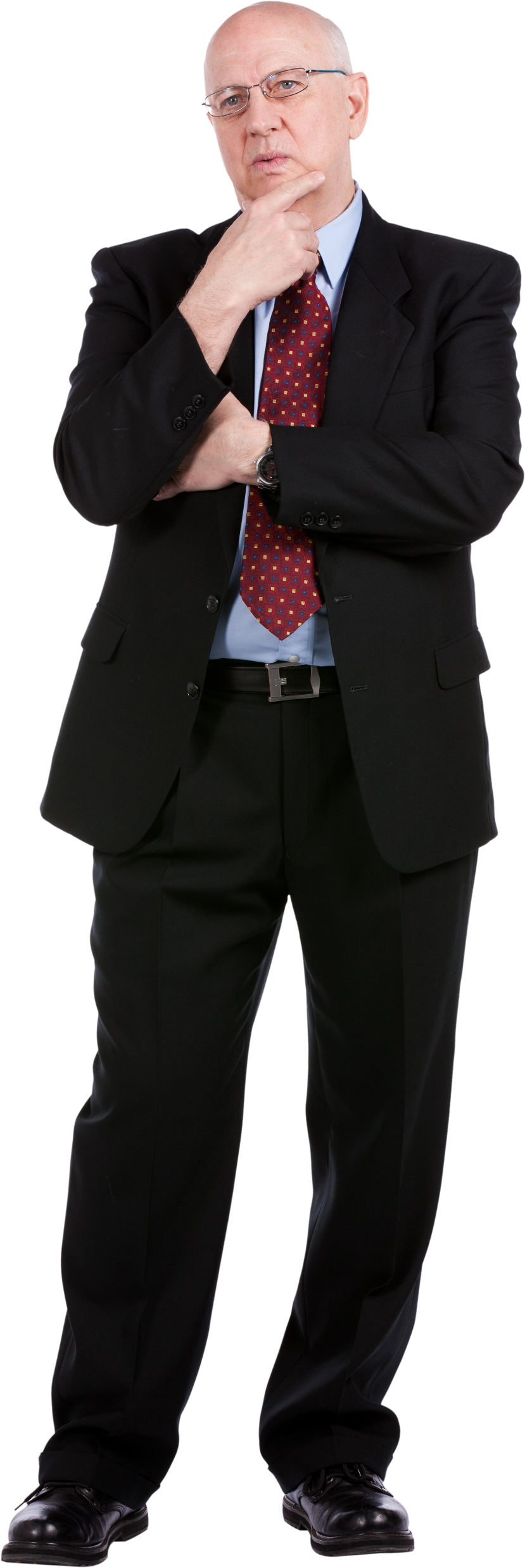 OfficePLUS
OfficePLUS
主讲老师
主讲老师
填写主讲老师的介绍；
填写主讲老师的介绍；
填写主讲老师的介绍；
填写主讲老师的介绍；
填写主讲老师的介绍；
填写主讲老师的介绍；
填写主讲老师的介绍；
填写主讲老师的介绍；
04
实战操作
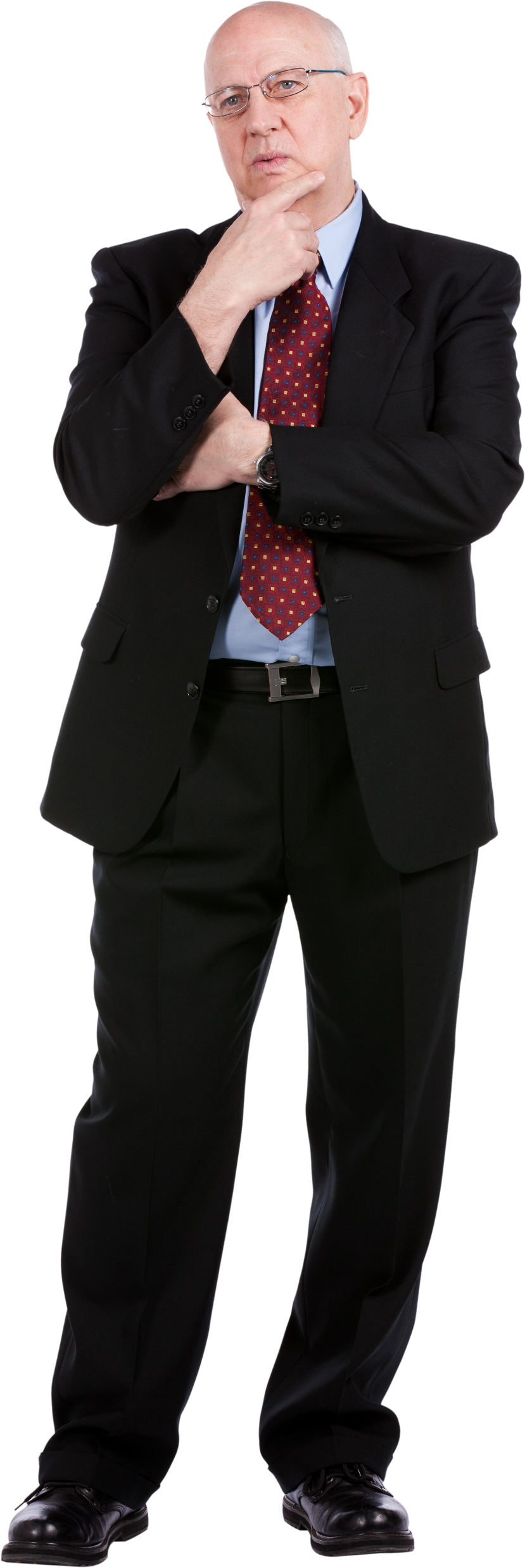 OfficePLUS
主讲老师
填写主讲老师的介绍；填写主讲老师的介绍；填写主讲老师的介绍；
填写主讲老师的介绍；填写主讲老师的介绍；填写主讲老师的介绍；
填写主讲老师的介绍；填写主讲老师的介绍；填写主讲老师的介绍；
填写主讲老师的介绍；填写主讲老师的介绍；填写主讲老师的介绍；
04
实战操作
去哪里下载素材
觅元素、摄图网、包图网等等
怎么甄别是否可商用
如摄图网、pixabay等等
素材储备在什么地方
Eagle、文件夹、移动硬盘等等
04
实战操作
以模仿为主
原创为辅助
试着去原创作品，打造作品集
学习其中的技巧
处理方法。
模仿别人的作品
自己原创作品
04
实战操作
officepuls
officepuls
讲师
资历
讲师所获得的相关证书
以及所经历的事情
讲师所获得的相关证书以及所经历的事情
谢谢大家
OfficePLUS
20xx.06.20
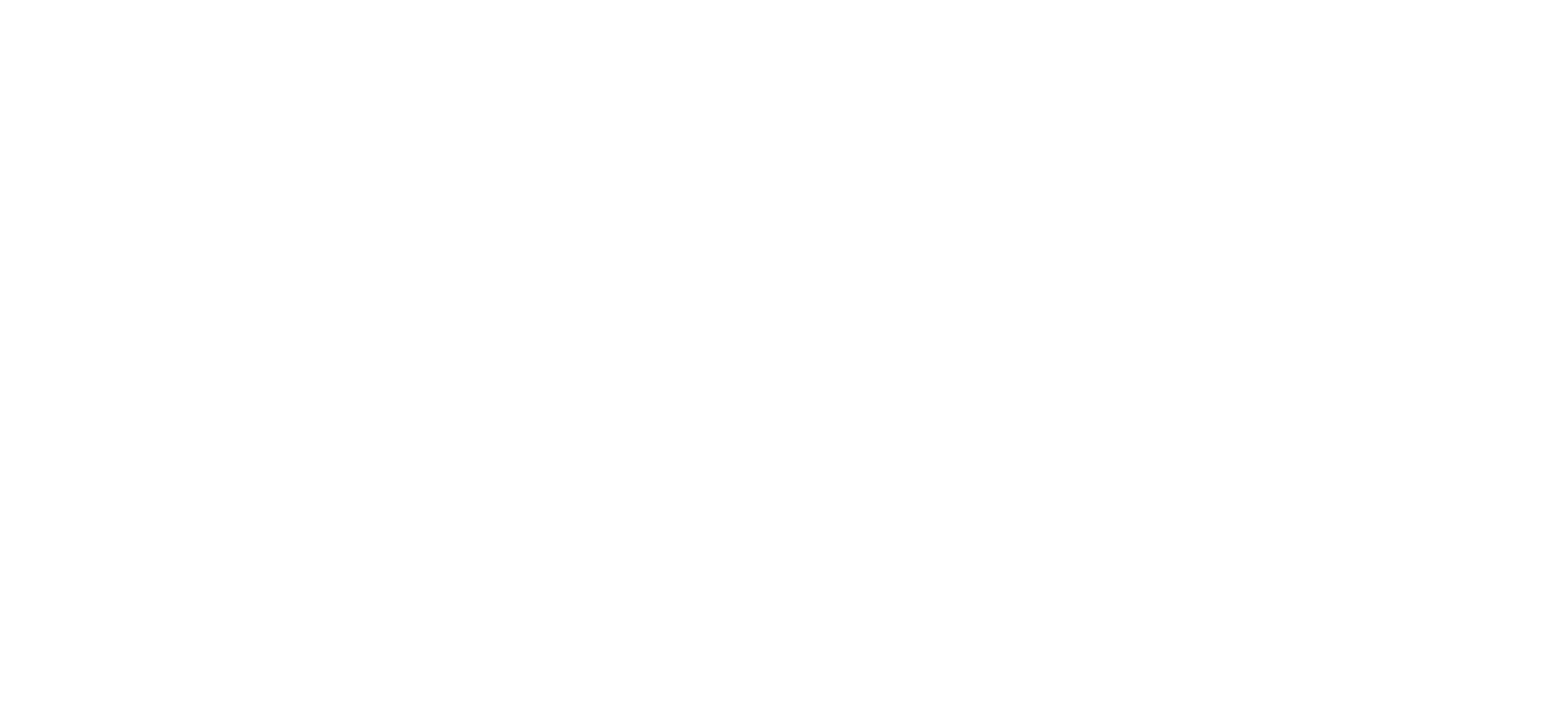 标注
字体使用 



行距


图片出处


声明




来源


作者
英文 微软雅黑
中文 微软雅黑


正文 1.3


bing.cn


本网站所提供的任何信息内容（包括但不限于 PPT 模板、Word 文档、Excel 图表、图片素材等）均受《中华人民共和国著作权法》、《信息网络传播权保护条例》及其他适用的法律法规的保护，未经权利人书面明确授权，信息内容的任何部分(包括图片或图表)不得被全部或部分的复制、传播、销售，否则将承担法律责任。

设计灵感来自花瓣网


君梦（公众号：君梦遐想）
OfficePLUS
模板使用技巧 1
一键调整模板颜色
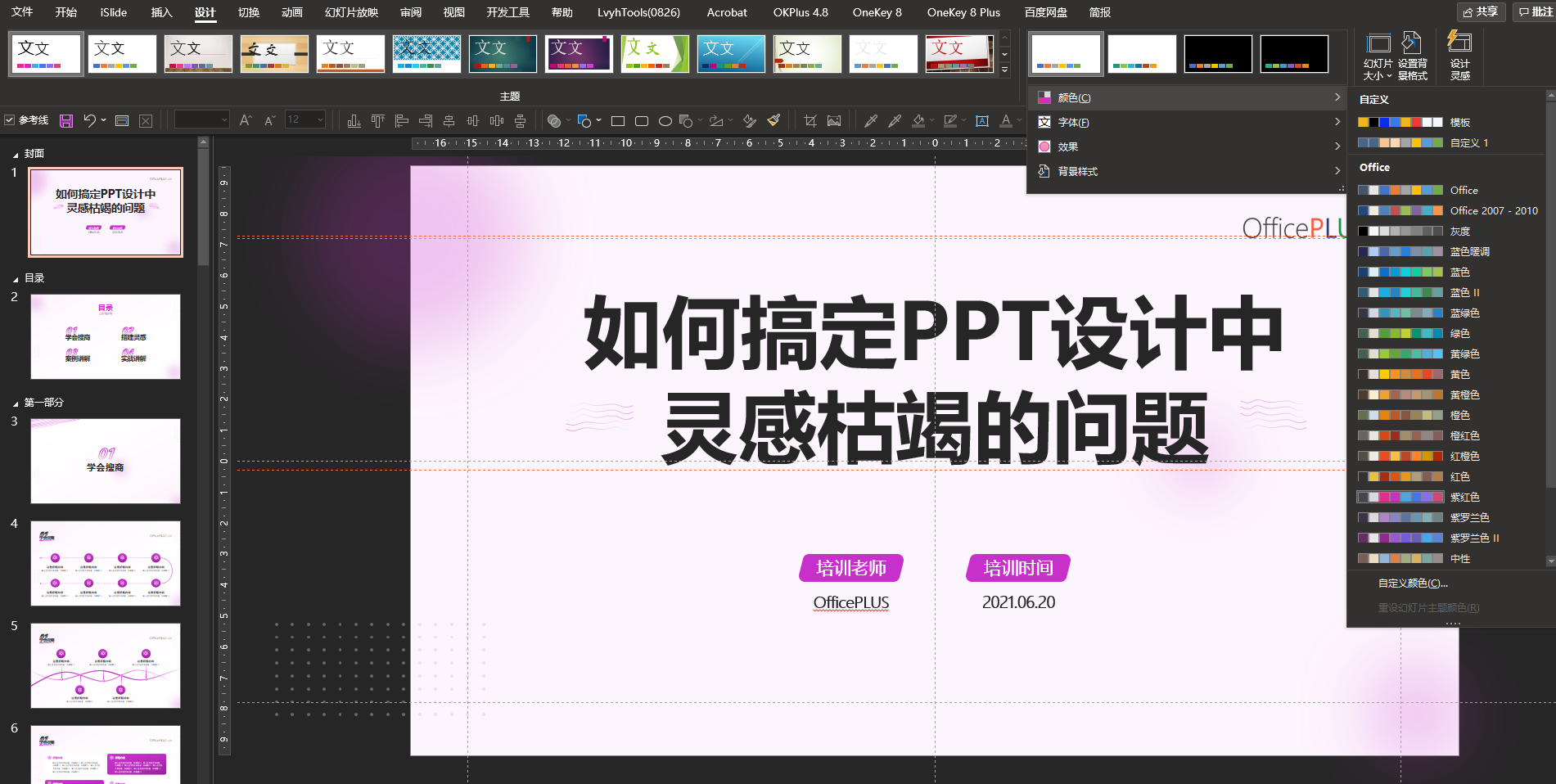 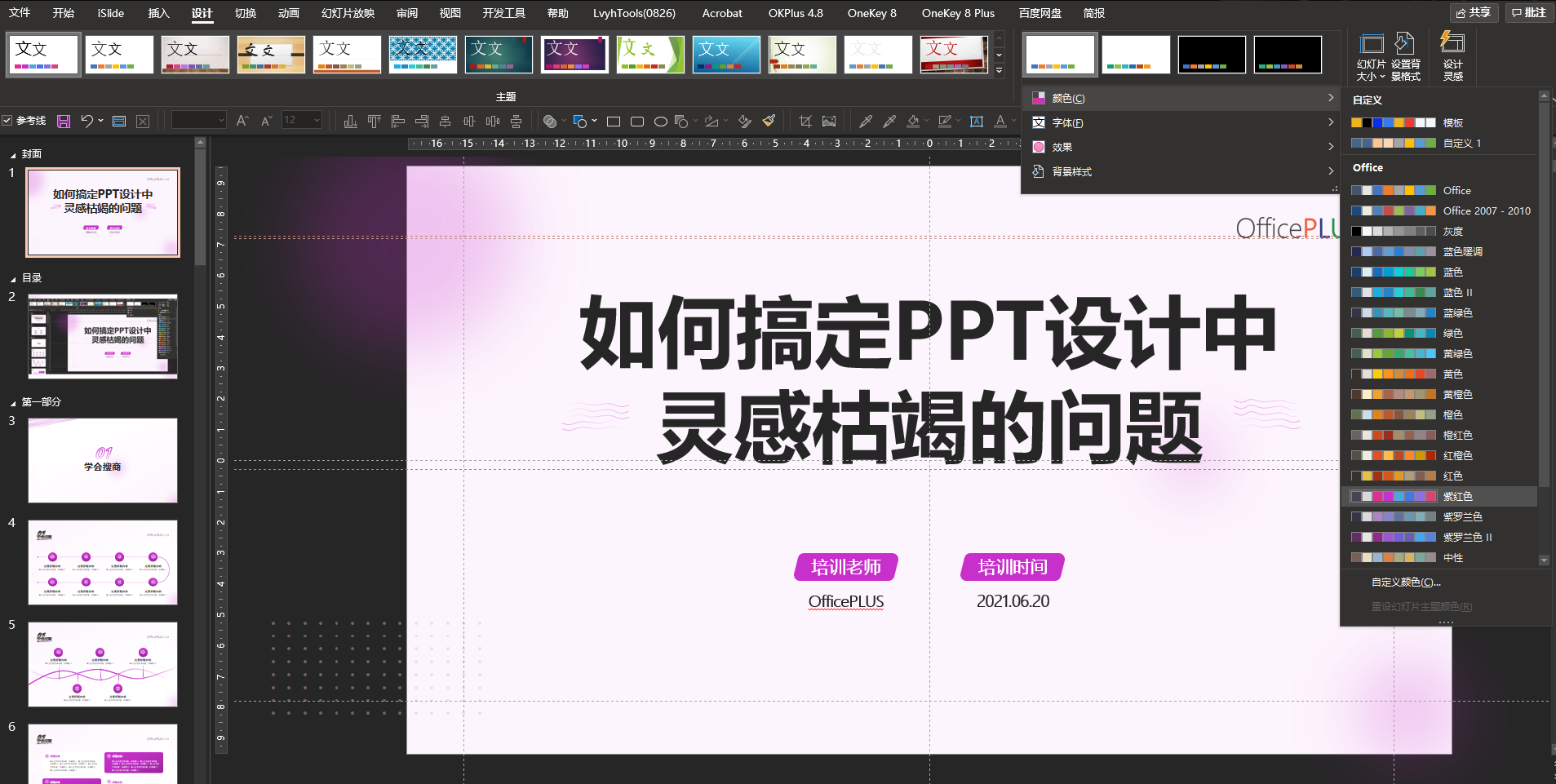 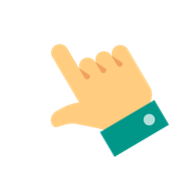 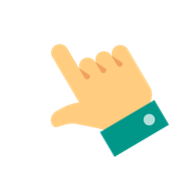 1. 选择“设计”-“变体”-“颜色”；
2. 选择你喜欢的颜色搭配，模板一秒调整为你选颜色。
OfficePLUS
模板使用技巧 2
随时添加模板样式
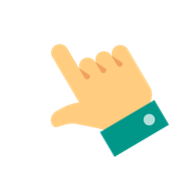 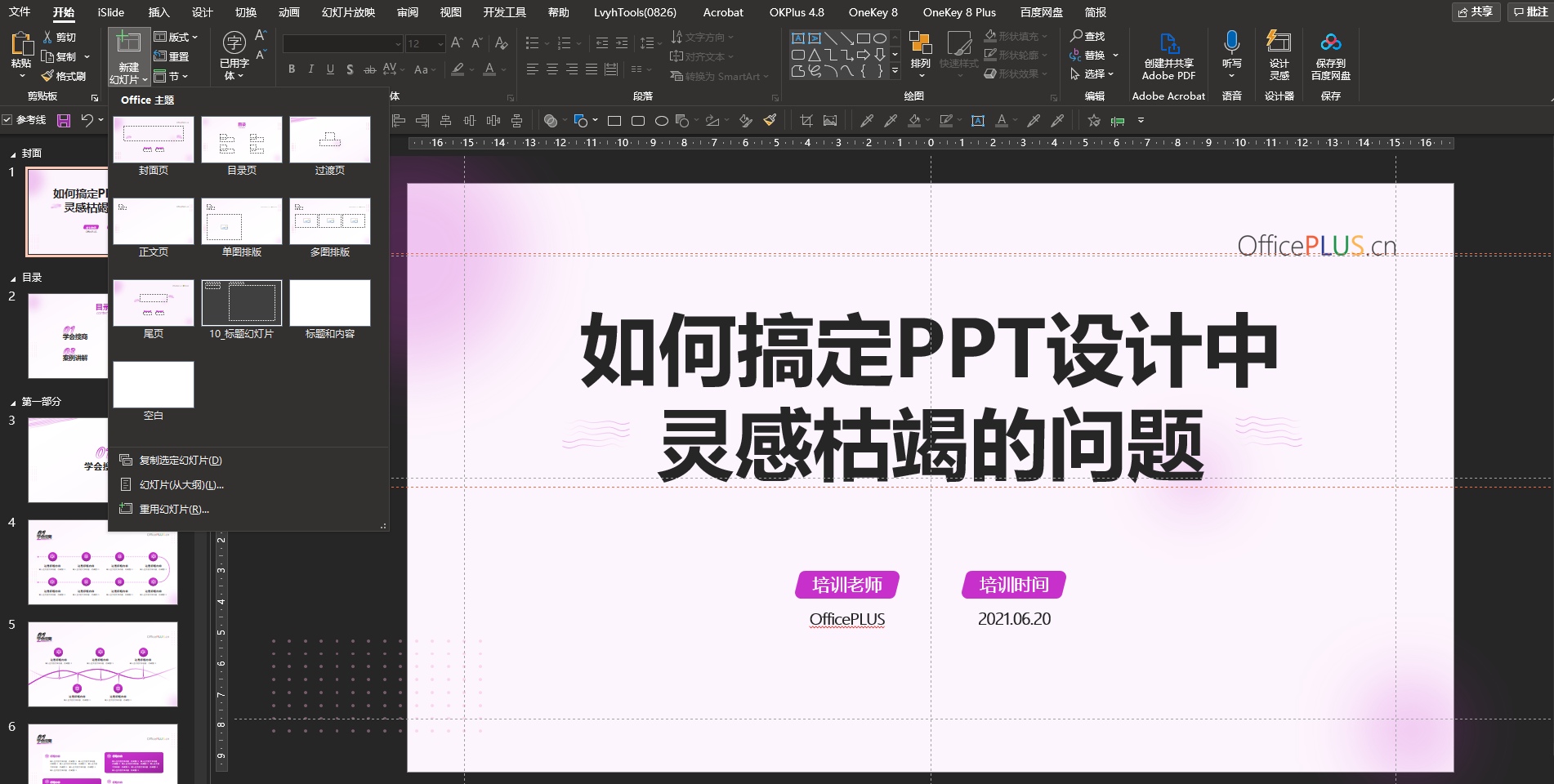 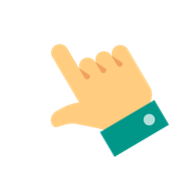 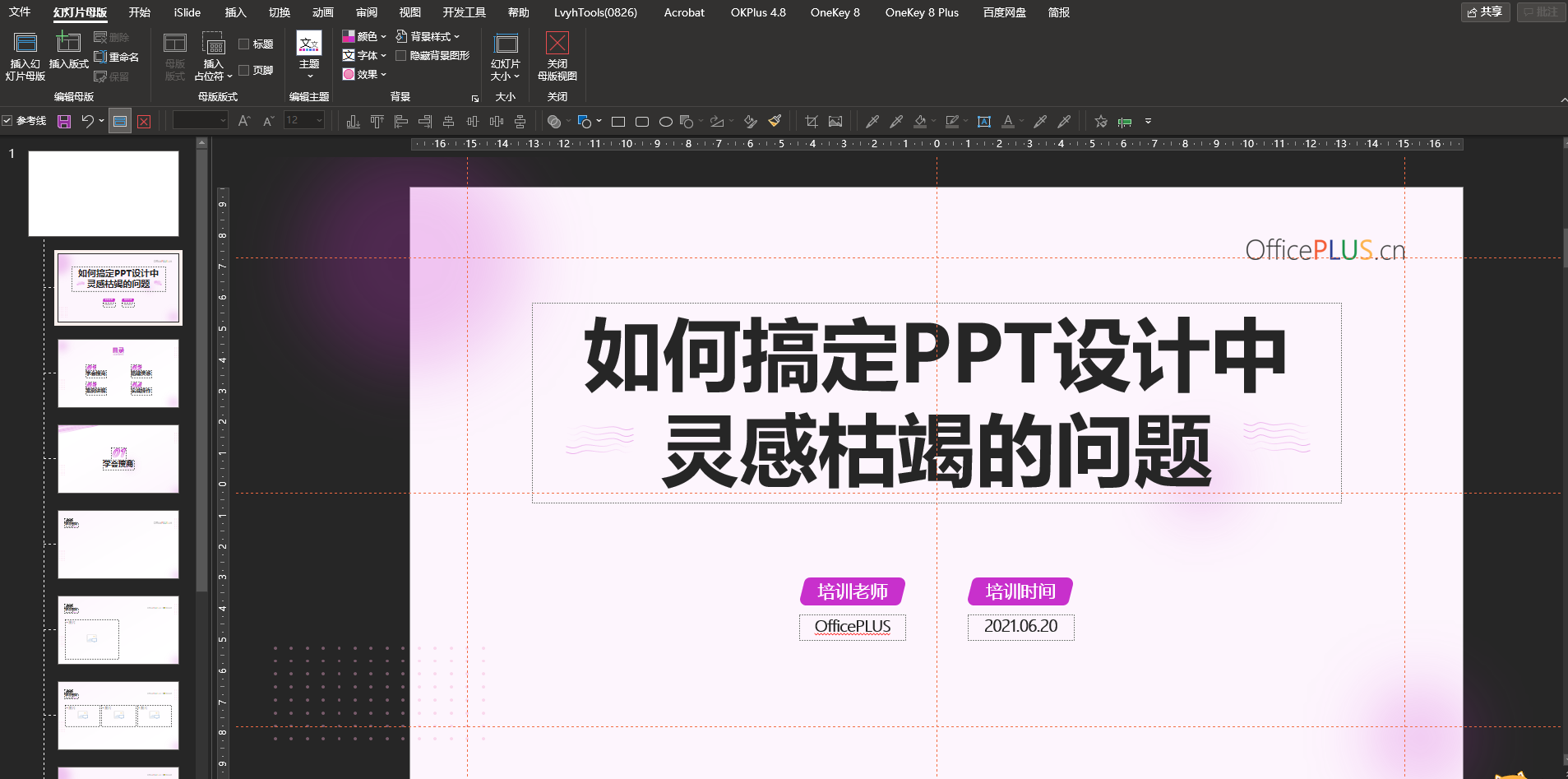 1. 选择“开始”-“新建幻灯片”；
2. 选择你需要的页面，如封面页，目录页，副标题页，内容页等…